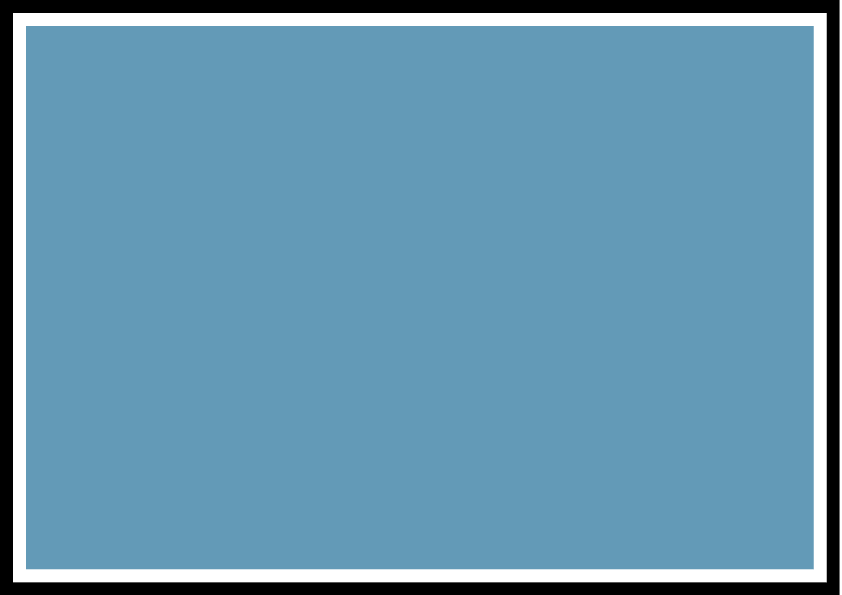 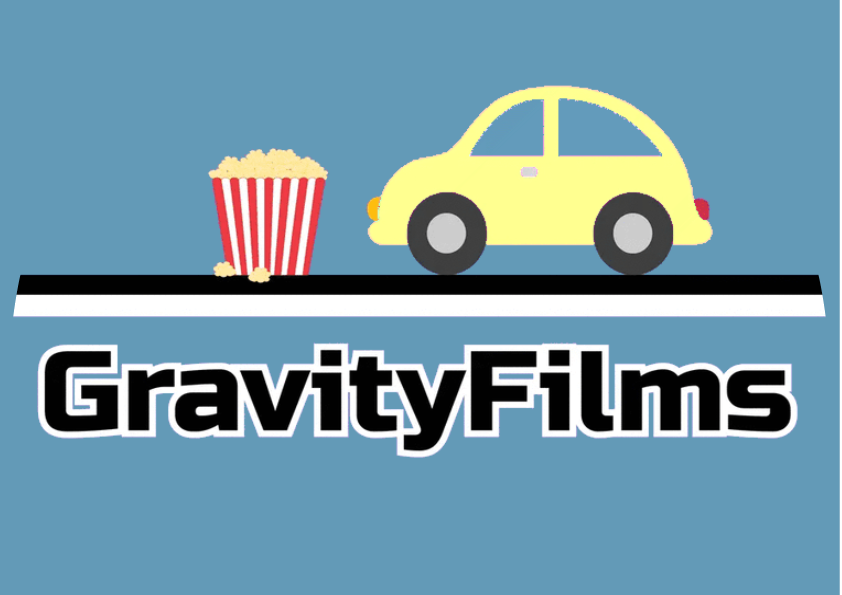 CHOOSE YOUR PROGRAM
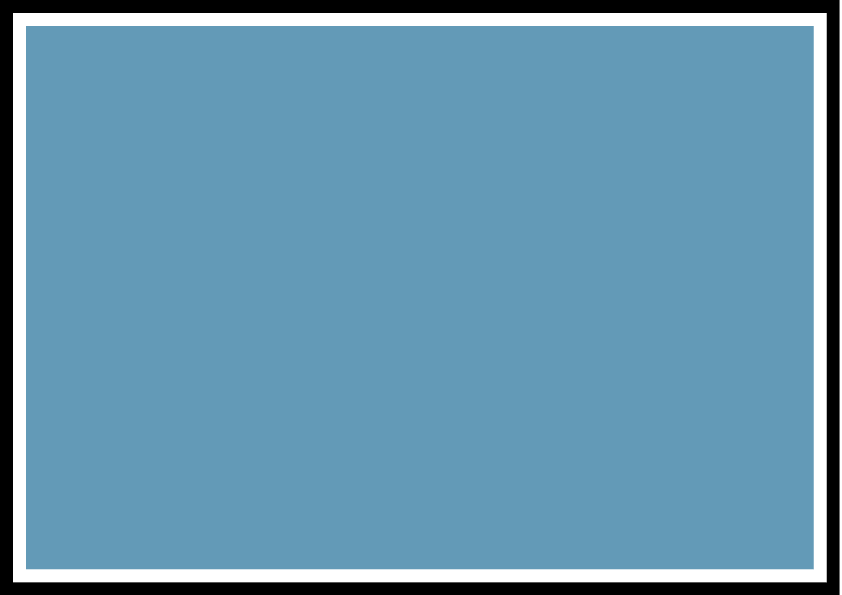 SOBOTA
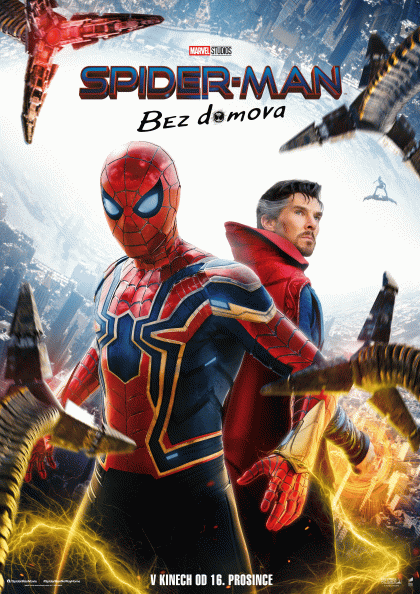 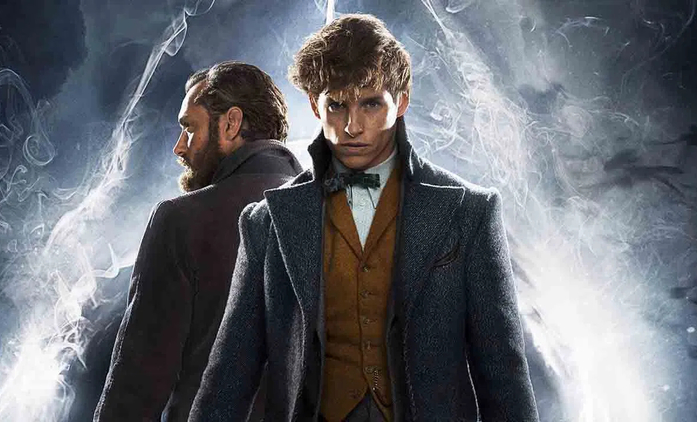 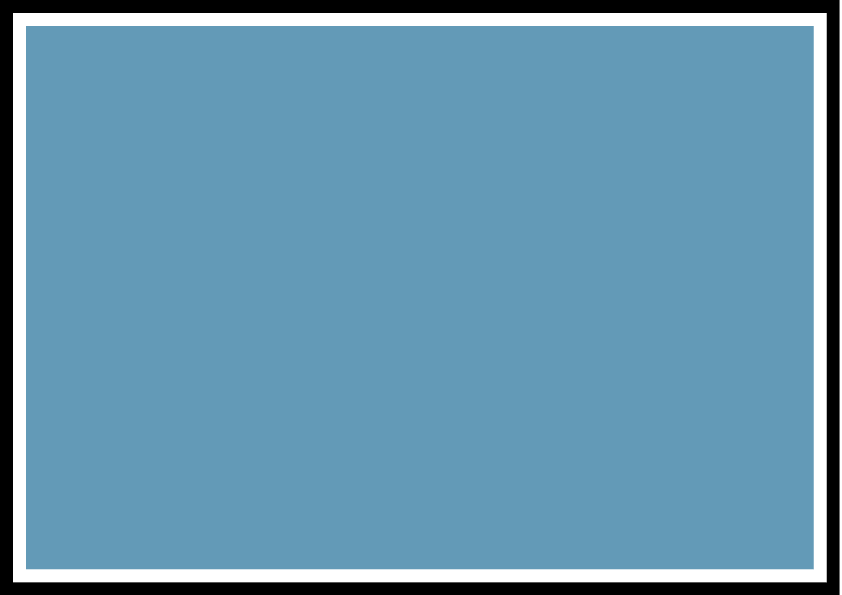 NEDĚLE
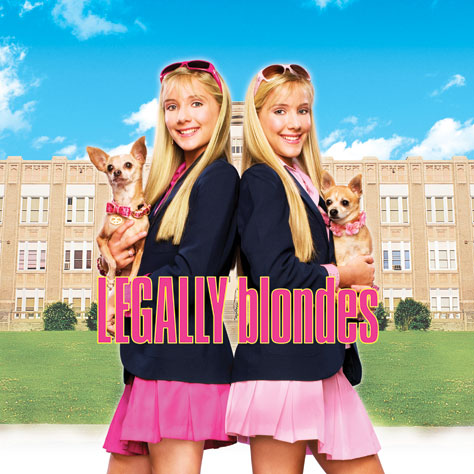 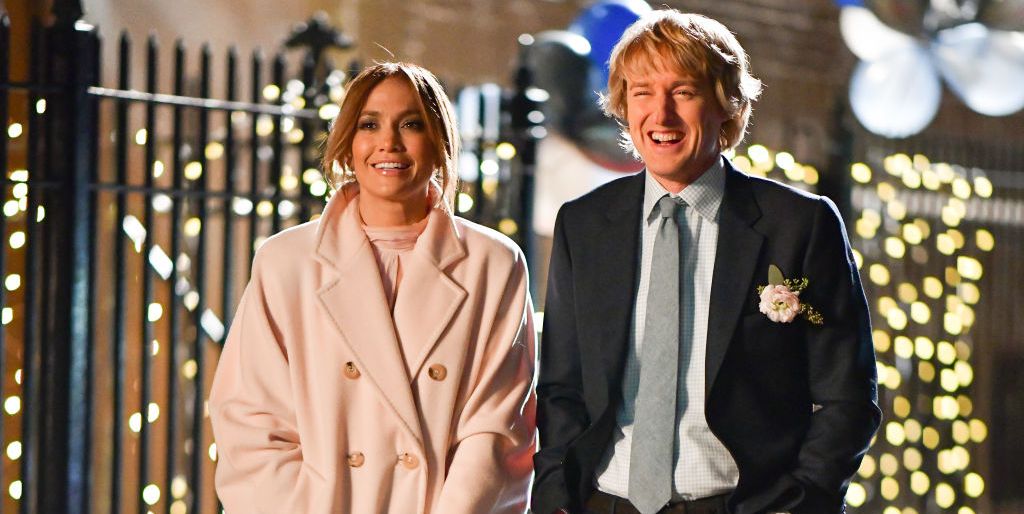 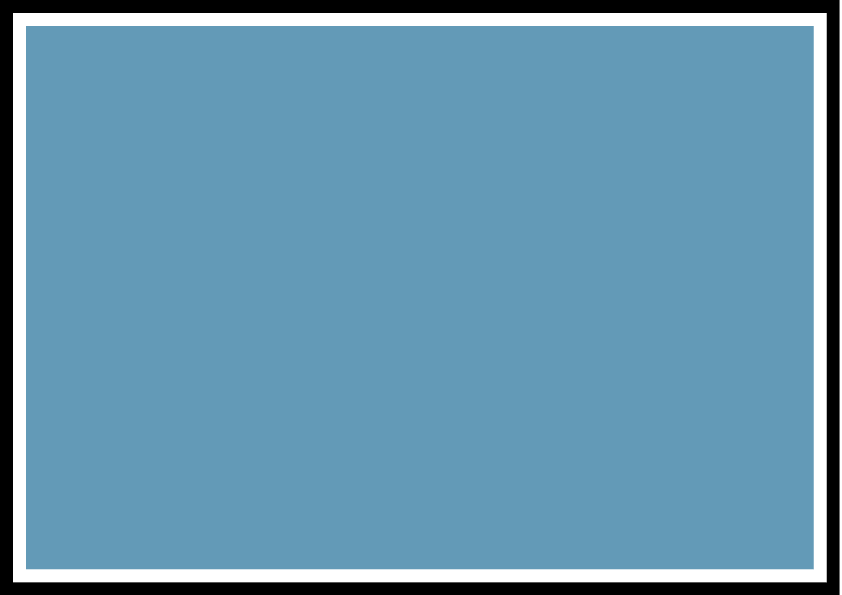 Těšíme se na vaši návštěvu!!!
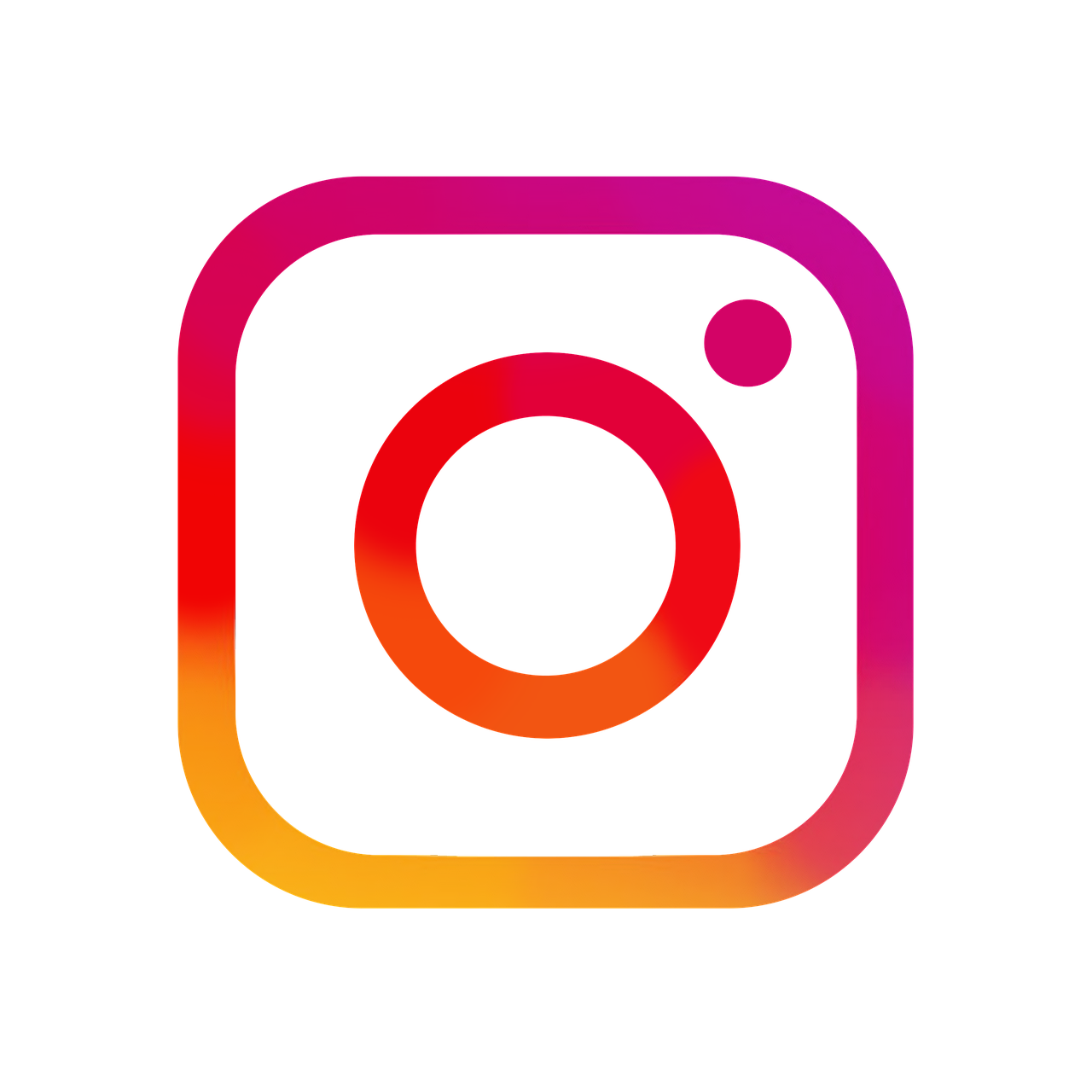 gravityfilms21
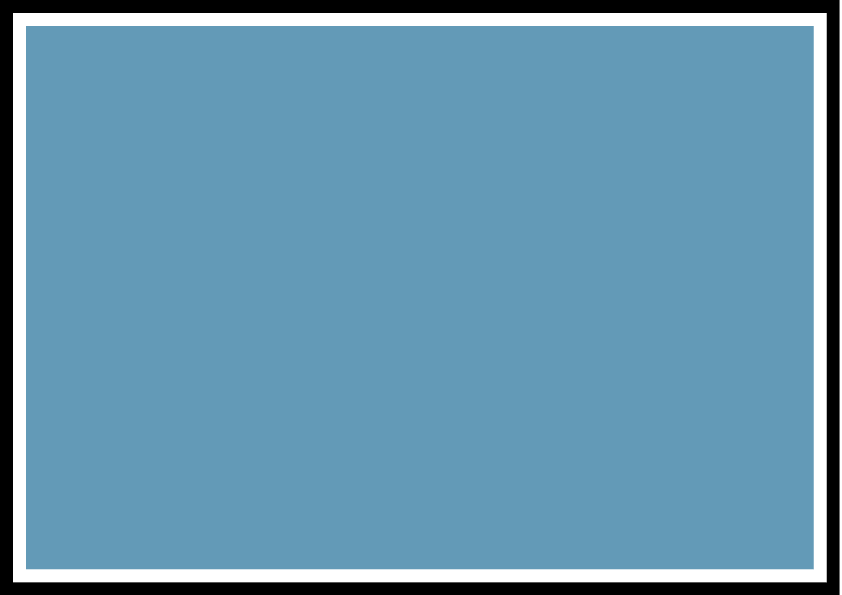 SATURDAY
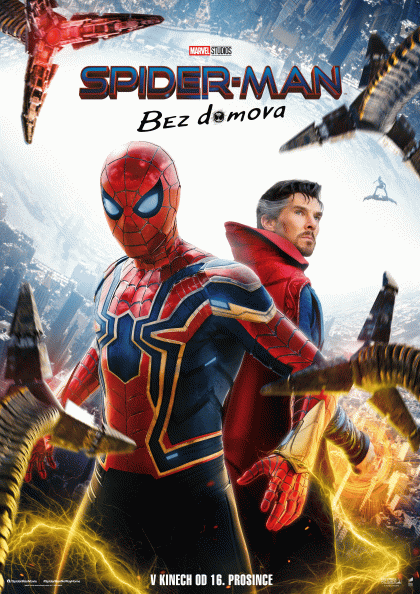 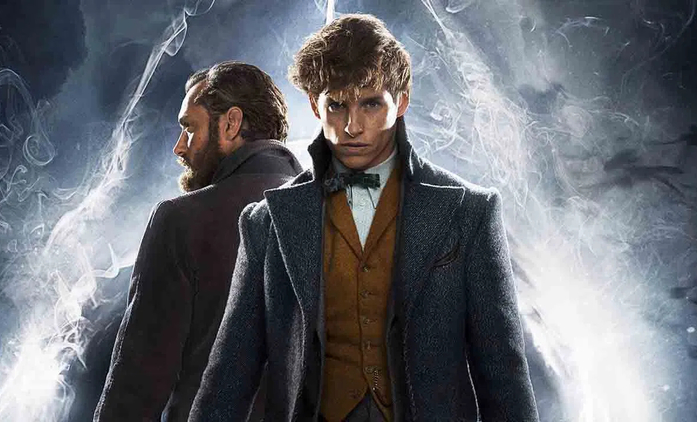 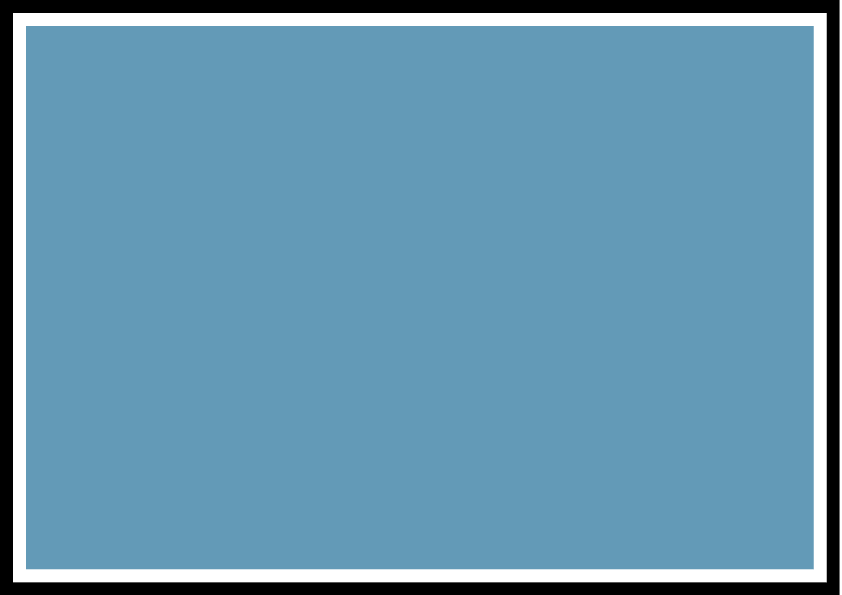 SUNDAY
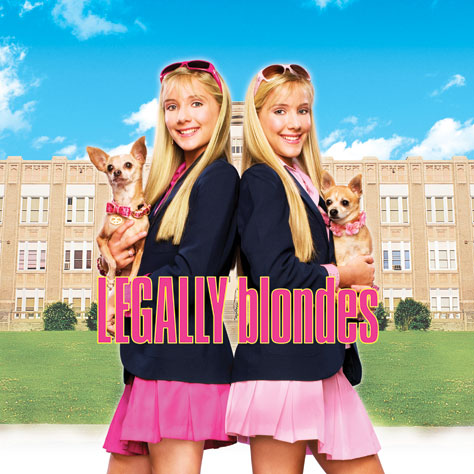 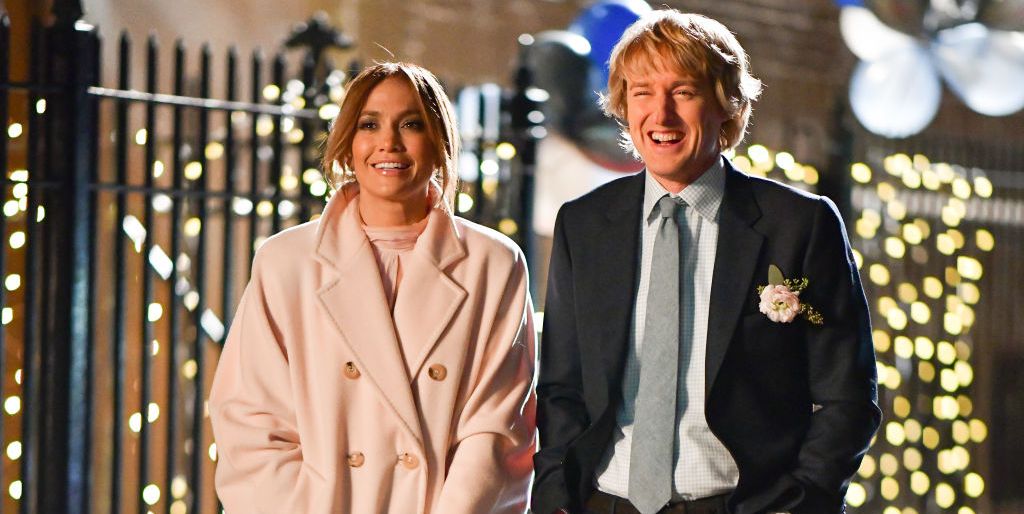 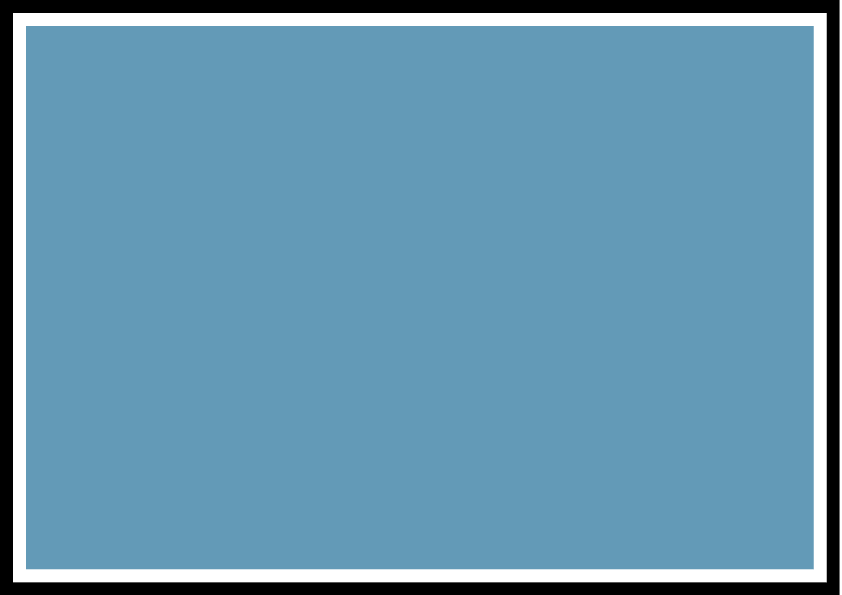 WE LOOK FORWARD TO YOUR VISIT!!!
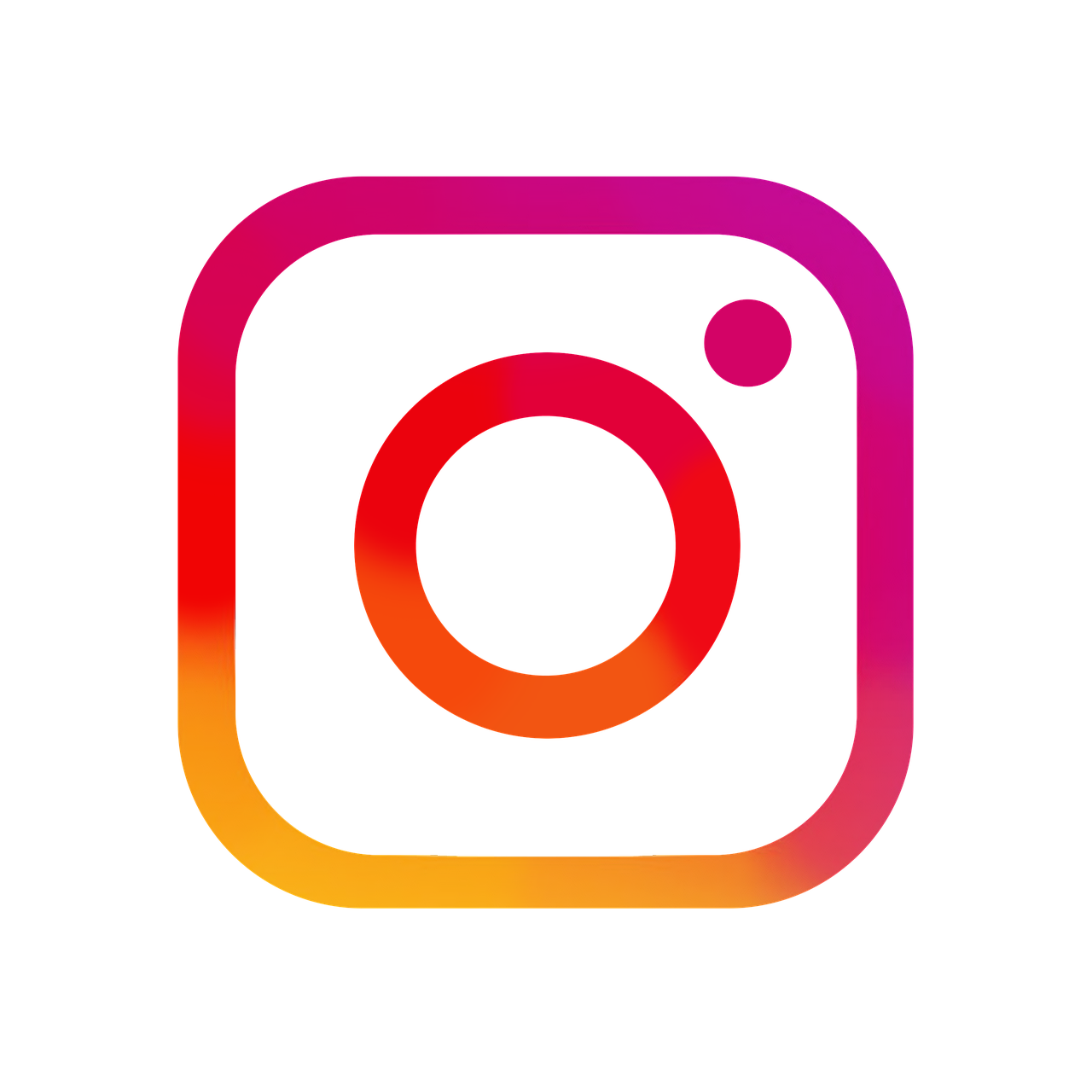 gravityfilms21